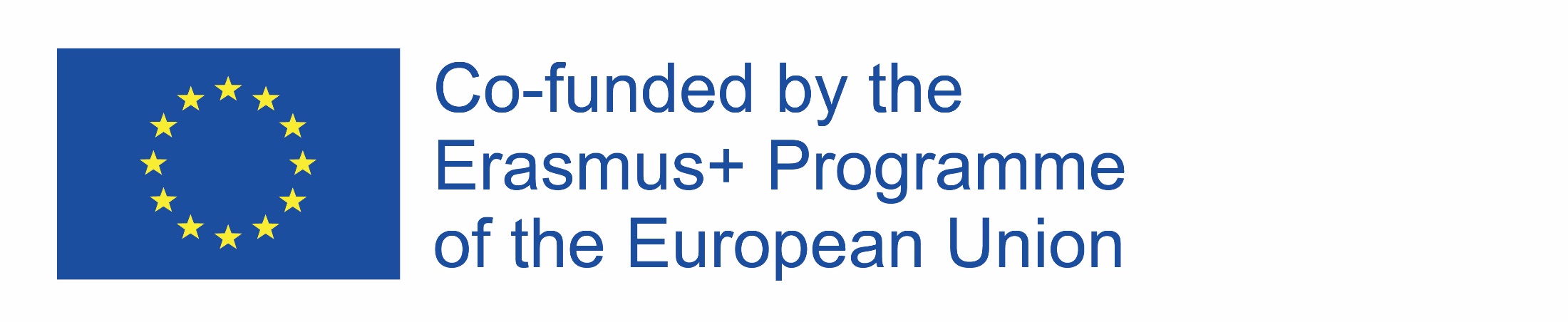 Moja Mała Ojczyzna
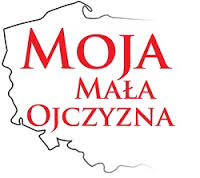 Web Quest przeznaczony dla uczniów gimnazjum w ramach zajęć z wiedzy o społeczeństwie z uczniami z dysfunkcją słuchu
Opracowała: Maria Smorąg
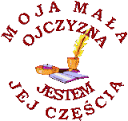 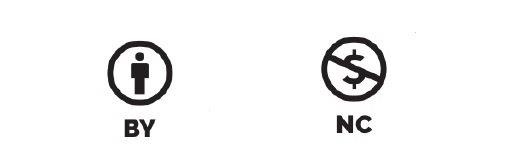 Spis treści:
1. Wprowadzenie 
2. Zadania
3. Proces
4. Źródła
5. Ewaluacja
6. Konkluzja
7. Poradnik dla nauczyciela
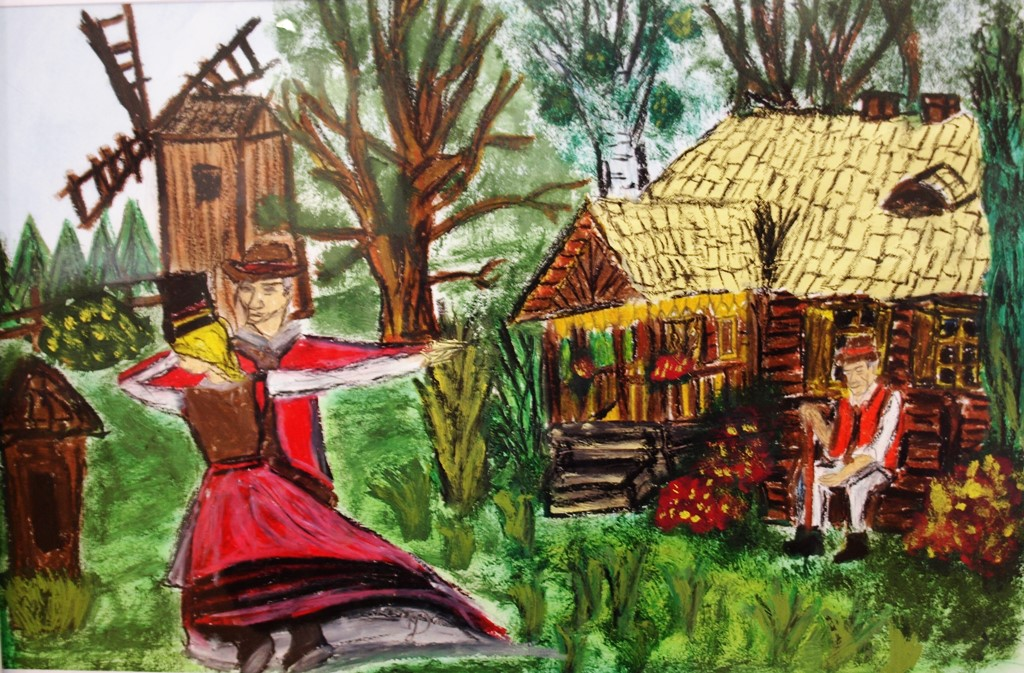 Wspęp:
Przeczytajcie poniższe cytaty, mówią one bowiem o tematyce naszego projektu:
„Każdy ma swoje miejsce ulubione w dzieciństwie. To jest ojczyzna duszy.”/Stefan Żeromski/

„Żadne miejsce nie powinno być dla ciebie milsze od ojczyzny.”/Cyceron/
Takich cytatów jest wiele w literaturze, ale każde z nich ma na celu pokazanie jak ważna jest dla nas nasz Ojczyzna – ta duża czyli państwo i ta mała, czyli nasze miejsce urodzenia, region.
Czym jest „Mała Ojczyzna”?
Każdy z nas oprócz tego, że ma wielką Ojczyznę – Polskę (lub inne państwo), jest też częścią małej Ojczyzny czyli swojej gminy (regionu) - miasta, wsi w którym urodził się i z którym jest bardzo związany.

Łączy nas nie tylko geograficznie określone miejsce zamieszkania, lecz także myśli, pragnienia, marzenia związane z naszym regionem. Jesteśmy dumni z lokalnych zwyczajów i tradycji, które pragniemy ciągle poznawać i kultywować je, przekazując następnym pokoleniom.
Wprowadzenie:
Celem tych zajęć będzie lepsze poznanie Waszej Małej Ojczyzny oraz zareklamowanie jej – pokażecie z czego jesteście dumni i dlaczego warto odwiedzić Waszą gminę, region.
Zadanie:
Wasze zadanie będzie składało się z dwóch części. Pierwszą część zadania, każdy z was wykona indywidualnie, tworząc prezentację multimedialną. W drugiej części zadania będziecie pracować całą klasą, tworząc wystawę plastyczną waszych prac.
Zadanie:
Część I zadania:
Każdy z was będzie musiał wykonać prezentację multimedialną, w której zareklamujecie swoją „Mała Ojczyznę”.  W prezentacji powinniście pokazać symbole swojego regionu i je omówić, wyjaśnić związki łączące losy mojej rodziny z miejscem zamieszkania, wymienić miejsca w regionie, które turysta koniecznie powinien odwiedzić.
II część – przygotowanie w klasie lub szkole wystawy plastycznej „ Moja Mała Ojczyzna”
Zadanie:
Część II zadania:
Z waszych prezentacji multimedialnych, każdy z was przygotuje plakat (z wydrukowanych slajdów, zdjęć). Z waszych prac przygotujecie w klasie lub szkole wystawę plastyczną „ Moja Mała Ojczyzna”. 
Może uda wam się namówić również waszych kolegów do wykonania podobnych plakatów, tworząc wspólnie dużą wystawę prezentującą wasze ukochane miejsca, z których jesteście dumni.
Proces – plan pracy:
Proces – plan pracy:
Źródła:
http://eszkola.pl/wos/mala-ojczyzna-4481.html
https://www.bryk.pl/wypracowania/pozosta%C5%82e/wos/16981czym_jest_dla_mnie_ma%C5%82a_ojczyzna.html
https://pl.wikipedia.org/wiki/Patriotyzm_lokalny
W celu uzyskania konkretnych informacji o swoim regionie uczniowie powinni wpisać w wyszukiwarkę internetową nazwę swojej gminy lub powiatu i wybrać najważniejsze informacje, obrazy związane z tematyką
Ważnym źródłem informacji będą rozmowy z dziadkami, rodzicami, pamiątki rodzinne, albumy
Ewaluacja:
Ewaluacja:
Ewaluacja – ocena:
Konkluzja:
Projekt ten pozwolił wam lepiej poznać pojęcie Małej Ojczyzny
Utrwaliliście sobie nazwę gminy, powiatu, województwa których jesteście mieszkańcami
Dowiedzieliście się jak bliska jest wam Mała Ojczyzna i jak wiele was z nią łączy
Mogliście w swoich prezentacjach, plakatach przedstawić to z czego jesteście dumni, co warto zobaczyć w waszych Małych Ojczyznach, jak bardzo jesteście związani z tym regionem
Mieliście okazję porozmawiać z waszymi bliskimi o tym za co kochają swoje miejsce urodzenia.
Konkluzje:
Poznaliście lepiej i zrozumieliście sens pamiątek rodzinnych, jak ważne są one w kultywowaniu tradycji.
Prezentując swoje zadania poznaliście zasady autoprezentacji oraz umiejętności występów publicznych
Poznaliście źródła internetowe z których mogliście wyczytać dodatkowe informacje o waszym regionie, o których nie wiedzieliście.
Nauczyliście się jak bezpiecznie i w odpowiedni sposób korzystać ze źródeł internetowych
Poznaliście zasady współpracy w grupie, dobrej komunikacji oraz dyskusji, co nie jest łatwe gdy każdy chce wyrazić swoje zdanie
Poradnik dla nauczyciela:
1. Przed rozpoczęciem projektu, należy dokładnie zapoznać uczniów z treścią zadań, dostosowując sposób komunikacji do możliwości uczniów.

2. Należy zapoznać uczniów z zasadami bezpiecznego korzystania z Internetu. Nauczyciel powinien z uczniami przejrzeć źródła internetowe, pomagając w ich zrozumieniu.

3. W tworzeniu prezentacji mogą uczniom pomagać rodzice, zwłaszcza w przeglądnięciu stron internetowych swojego regionu lub dopisaniu informacji dotyczących tradycji rodzinnych, pamiątek związanych z regionem.

4. Nauczyciel może sam zdecydować o formie  prezentacji projektu. Forma prezentacji musi uwzględniać możliwości indywidualne uczniów. 

5. Uczniowie przystępując do drugiej części zadania powinni mieć przygotowane pomoce do wykonania plakatu: wydruk slajdów z prezentacji, kartony, pisaki, zdjęcia. Plakat powinien być wykonany na zajęciach szkolnych.
Poradnik dla nauczyciela:
5. Uczniowie przystępując do drugiej części zadania powinni mieć przygotowane pomoce do wykonania plakatu: wydruk slajdów z prezentacji, kartony, pisaki, zdjęcia. Plakat powinien być wykonany na zajęciach szkolnych.

6. Na realizację projektu powinna być przeznaczone ok. 3 – 4 tygodnie. Na pierwszych zajęciach – omówienie projektu, zadań, przeglądnięcie stron internetowych. Następnie uczniowie powinni mieć tydzień lub dwa na przygotowanie prezentacji.
Kolejne zajęcia – prezentacja swoich projektów. Na ostatnich zajęciach przygotowanie plakatów na wystawę. Zorganizowanie wystawy prac plastycznych.

7. Nauczyciel powinien namówić uczniów do prezentacji swoich prac w postaci wystawy na terenie szkoły lub klasopracowni.
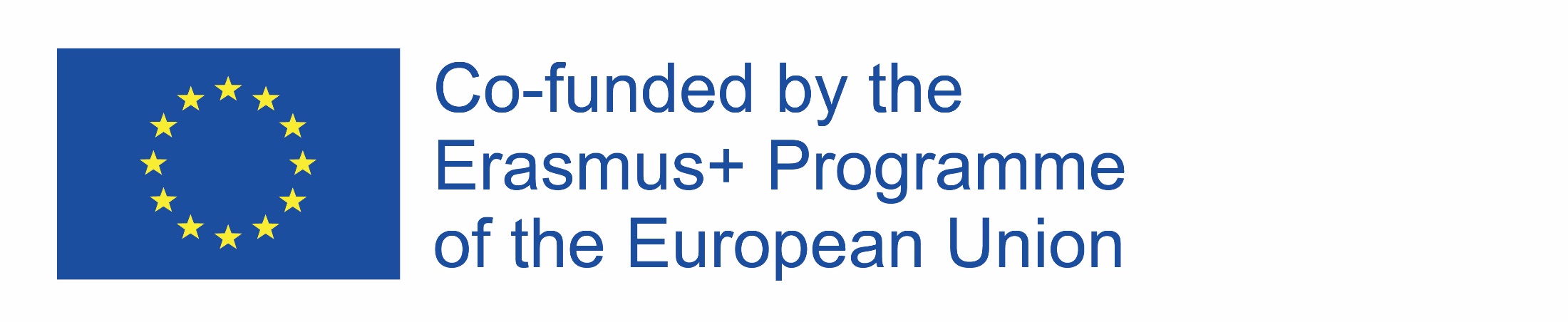 Poradnik dla nauczyciela:
8. Nauczyciele realizujący projekt w innych państwach (Węgry, Czechy, Słowacja) powinni dostosować treści zadań (np. inny podział terytorialny państwa) do swoich potrzeb.

9. Praca indywidualną uczniowie powinni wykonać w domu z pomocą rodziców, opiekunów.

10. Oceniając pracę  plastyczną uczniów, nauczyciel powinien w przypadku uczniów z dodatkowymi dysfunkcjami, wziąć pod uwagę ich zaangażowanie w pracę.
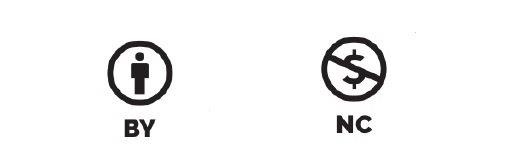